11
12
13
14
15
16
17
18
19
20
21
22
23
24
25
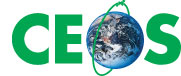 Passive Microwave Radiometers for SST
27
29
31
26
28
30
~7 GHz channel(s) available enabling global retrievals:
GCOM-W1 (AMSR-2)
AMSR-2 follow-on
HY-2D, E, F
HY-2B, C (MWI)
HY-2A (MWI)
WindSat
Coriolis (WindSat)
CIMR-A
AMSRE
No ~7 GHz channel(s) so retrievals only available at low to mid latitudes:
GPM-Core (GMI)
TRMM (TMI)
FY-3A, B, C (MWRI)
FY3-F, G, R (MWRI)
FY-3D (MWRI)
In orbit
Approved
Planned/Pending approval